ÚVOD DO MEZINÁRODNÍHO DAŇOVÉ PLÁNOVÁNÍ: MOŽNOSTI A TRENDY
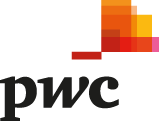 11. března 2014
www.akont.cz
Svěřenský fond
Nový institut dle Občanského zákoníku
Mezinárodní souvislosti
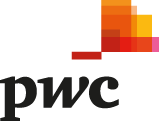 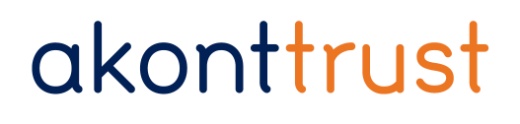 Historie institutu trustu
První trusty už znalo římské právo (civil law) pod názvem fideicommisium
Jeho obdoba existovala i v českých zemích, tzv. právo fideikomis (zrušeno bylo až v r. 1924)
Současné trustové právo pochází z equity law a má původ v Anglii
Cílem equity law bylo narovnat nespravedlnosti dané rigiditou zákonů v rámci common law
Zohledňuje neformální a morální aspekty vlastnictví
Rozlišení skutečného a formálního  vlastnictví
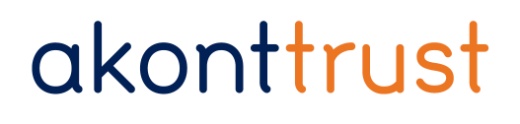 Trust a jeho vnitřní nastavení
Smluvní vztah       nemá právní subjektivitu
Sepsán a definován zakladatelskou smlouvou (Deed of Trust), která specifikuje
Vkládaný majetek
Beneficienta
Podmínky a způsob správy a výplaty výnosů trustu
Listinu přání (letter of whishes) zakladatele
Zakladatel ztrácí vlastnické právo k vloženému majetku
Osoba spravující majetek ve prospěch beneficienta se nazývá správce (trustee)
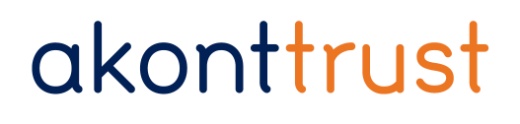 Specifika trustu
Existují odvolatelné i neodvolatelné trusty
Podle některých názorů odvolatelný trust není trustem
Velká rozmanitost nastavení v různých typech trustů
Různé metody zdanění trustů v jednotlivých zemí
Z pohledu vkládání majetku
Z pohledu příjmů a výnosů trustů
Z pohledu příjmu beneficentů
Mezinárodní prostředí – zakladatel, beneficient a majetek trustu mohou být z různých jurisdikcí
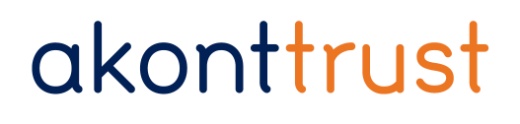 Účel trustu
Dlouhodobá držba a správa majetku
Dědická řízení
Rozvodová řízení
Zachování kontinuity a celistvosti majetku
Ochrana před insolvencí – kritizovaný účel
Diverzifikace majetkových rizik
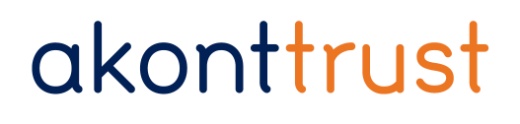 Svěřenský fond – daňový režim
Daňová subjektivita (§ 17 odst. 1 ZDP)
Účetní jednotka (§ 1 odst. 2 písm. i) ZoÚ)
Daňově netransparentní
Příjmy z vyčlenění majetku do svěřenského fondu/zvýšení majetku ve fondu nejsou předmětem daně (§18 odst. 2 ZDP)
Zisk fondu zdaněn 19 %/(5 % v případě splnění podmínky pro IF dle ZISIF)
Výplaty plnění z fondu – zdanění se liší v závislosti na typu plnění – příjem z majetku svěřenského fondu/plnění ze zisku fondu a v návaznosti na osobu obmyšleného
Nemožnost aplikace EU Direktiv (absence právní formy)
Možnost aplikace DTT
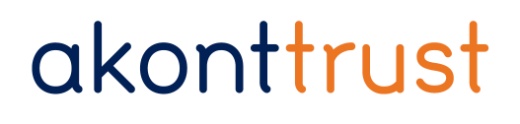 Daňový režim u beneficienta – český daňový rezident (FO/PO)
Plnění ze zisku svěřenského fondu:
15 % finální srážková daň  (§ 21c odst. 1, § 8 odst. 1 písm. i) ZDP a § 36 odst. 2 písm. a) ZDP)
Plnění z majetku svěřenského fondu:
Osvobození bezúplatných příjmů (výplaty) z majetku, který byl vyčleněn nebo zvýšil majetek svěřenského fondu pro případ smrti (§ 19b odst. 2 ZDP, § 4a písm. b) ZDP)
Osvobození výplaty majetku vyčleněného do fondu rodinnými příslušníky (§ 10 odst. 3 písm. d) bod 3 ZDP)
V ostatních případech vstupuje příjem z majetku do obecného základu daně PO, u FO součástí DZD § 10
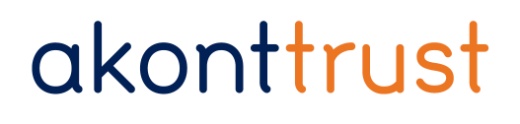 Zahraniční aspekty svěřenského fondu
Možnost distribuce majetku svěřenského fondu na zahraniční právnickou osobu (obmyšlený)
Anonymizace příjemce plnění ze svěřenského fondu
Přístup k výhodnější sazbě daně z příjmu na úrovni právnické osoby
Možnost jmenovat zahraničního správce 
Může být právnická osoba (§ 1453, odst. 2 NOZ)
Dle § 1456 NOZ se taková osoba zapisuje do veřejného seznamu nebo evidence jako vlastník majetku ve svěřenském fondu
Otázka určení místa vedení z pohledu daňového domicilu, aplikuje se na svěřenský fond?
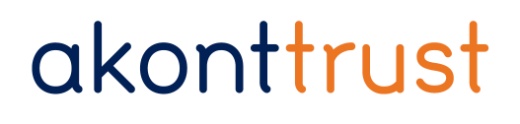 Daňový režim u beneficienta – český daňový nerezident (FO/PO)
Plnění ze zisku svěřenského fondu:
15 % srážková daň (§ 22 odst. 1 písm. g) bod 3, §36 odst. 1 písm. b) ZDP), možnost snížit dle DTT
35 % srážková daň (ostatní země – země mimo EU nebo státy, se kterým nemá ČR uzavřenou DTT nebo dohodu o výměně informací) (§ 36 odst. 1 písm. c) ZDP)
Plnění z majetku svěřenského fondu:
Osvobození výplaty majetku z fondu, který byl vyčleněn nebo zvýšil majetek svěřenského fondu pro případ smrti (§ 19b odst. 2, § 4a písm. b) ZDP)
Osvobození výplaty majetku vyčleněného do fondu rodinnými příslušníky (§ 10 odst. 3 písm. d) bod 3 ZDP)
V ostatních případech 15 %/35 % srážková daň (§ 22 odst. 1 písm. g) bod 13 ZDP, § 36 odst. 1 písm. a) ZDP, § 36 odst. 1 písm. c) ZDP)
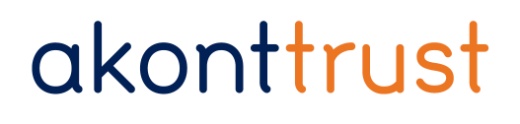 Svěřenský fond – zdanění zisku
Svěřenský fond
Vyčlenění majetku do fondu FO nebo PO/rezident nebo nerezident
Česká republika
Není předmětem daně § 18 (2) e
WHT 15 %
§ 36 (2) (a)
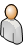 ZISK fondu zdaněn 19 %/(5 %)
WHT 15 %
§ 36 (2) (a)
PO
Příjem ze zdroje v ČR
§ 22(g)(3).
EU, Norsko, Island, Švýcarsko
Ostatní země
§22 ZDP
15 %/35 % WHT/DTT
§ 36 (1) b, 
§ 36 (1) c
§ 22 ZDP, 15 %/35 % WHT/DTT
§ 36 (1) b, § 36 (1) c
15 %/35 % WHT/DTT
§ 36 (1) b, § 36 (1) c
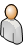 PO
PO
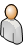 §22 ZDP
15 %/35 % WHT/DTT
§ 36 (1) b, § 36 (1) c
Svěřenský fond – zdanění příjmů z výplaty majetku z fondu
Svěřenský fond
ostatní
Vyčlenění majetku do fondu PO nebo FO/rezident nebo nerezident
Česká republika
Není předmětem daně § 18 (2) e
§ 10 ZDP – možné osvobození pokud vyčleněn rodinnými příslušníky § 10 (3) (d) (3)
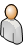 Příjem z výplaty majetku z fondu
Zdanitelný příjem v obecném ZD
PO
Příjem ze zdrojů na území České republiky § 22/g /13.
EU, Norsko, Island, Švýcarsko
Ostatní země
§ 22 ZDP, 15 %/DTT
WHT
§ 22 ZDP, §10 – možné osvobození pokud byl majetek vyčleněn  rodinnými příslušníky
§ 22 ZDP, 
15 %/35 %/DTT
WHT
§ 22 ZDP, § 10 zdaňování 15 %/35 %/DTT
WHT
možné osvobození pokud byl majetek vyčleněn  rodinnými příslušníky
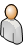 PO
PO
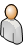 Srovnání trustu a svěřenského fondu
Blízká analogie s trustem, případně nadací z hlediska techniky fungování
Odlišné aspekty z daňového pohledu
Důležitá role faktického fungování zahraničních obdob (trusty i nadace) v porovnání českými entitami (svěřenský fond a fundace)
Absence judikátů
Dle nového NOZ snazší uchopitelnost trustů pro
Banky 
Veřejné instituce
Soudy
Další relevantní osoby
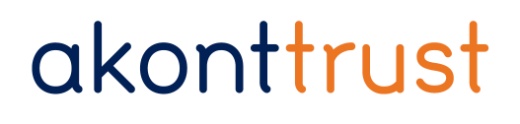 Svěřenský fond ve vztahu k zahraničním srovnatelným jednotkám
KOOV 421/26.02.14 – Zenon Folwarczny – dosud neuzavřeno
Otázka uplatnění pravidel ZDP obecně i na zahraniční jednotky srovnatelné s českým svěřenským fondem (zahraniční trusty a foundations)
Absence legislativní zkratky „svěřenský fond“ v § 17 ZDP, absence speciálního pravidla pro srovnatelné zahraniční subjekty – uplatní se  pravidla obecně, tj. i na obdobné zahraniční instituty?
Srovnatelnost by měla být posuzována dle stejného účelu správy majetku a způsobu fungování na obdobných principech jako svěřenský fond dle občanského zákoníku
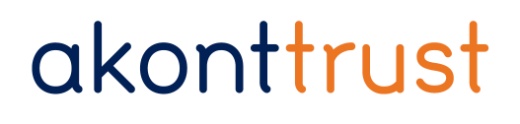 Výkladové nejasnosti novely ZDP od 1.1.2014 s ohledem na svěřenské fondy
KOOV 415/18.12.13 – předkladatel René Kulínský, Jiří Nesrovnal
§ 25 odst. 1 písm. i) ZDP- daňová uznatelnost nákladů hrazených z prostředků, jejichž zdrojem byl příjem, který nebyl předmětem daně
Stanovisko GFŘ: záměrem nebylo neuznat náklady, zrušení §18 odst. 1 písm. e) ZDP
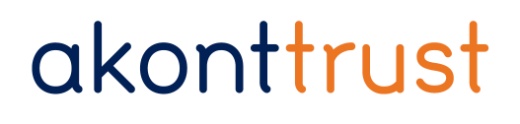 Děkujeme za pozornost!
Eva Petříková

Senior Consultant 
Tax and Legal Services
PricewaterhouseCoopers
Email: eva.petrikova@cz.pwc.com
Tel: +420 251 152 657
Mob: +420 738 232 657
Lukáš Randa

Senior Consultant 
International Tax Planning
Akont Trust Company
Email: randa@akont.cz
Tel: +420 226 091 110 
Mob: +420 728 727 615
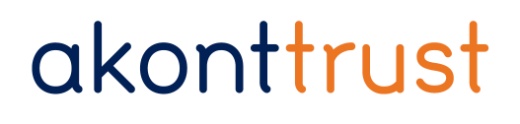